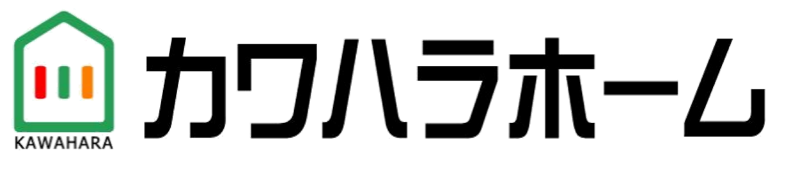 通信
2022.10
お住まいのメンテナンス
お気軽にご相談ください！
新築時には気が付かなかったけど、
暮らし始めてみて、こうすればもっと便利かも…等
ありませんか？
その他お気付きの点、何でもご相談ください！
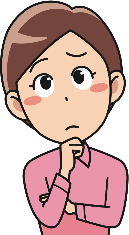 人工芝・砂利敷・ブロック塀・ウッドデッキ・カーポートなど
■デッキ工事施工事例
●建物に合わせてご提案します。お問い合わせください。
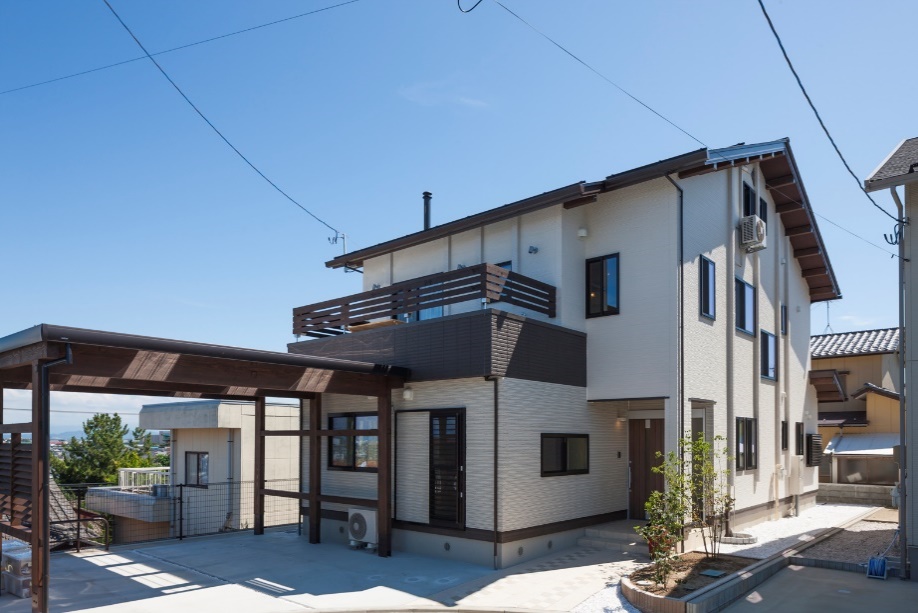 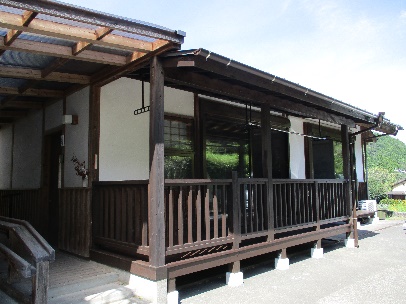 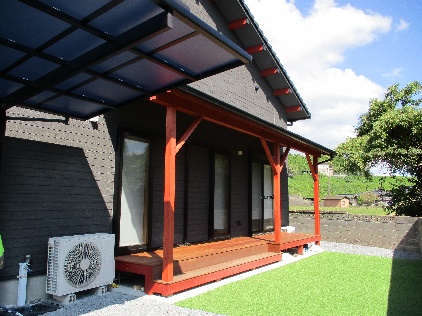 昔ながらのお風呂は、生まれ変わります！
洗面室は明るく、キッチンは使いやすく、収納力が抜群！
介護保険も利用可能です。※利用の際は条件があります。
■水廻り工事施工事例
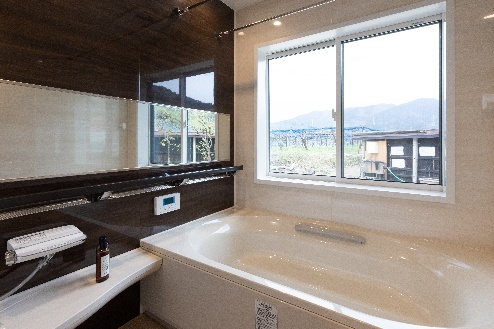 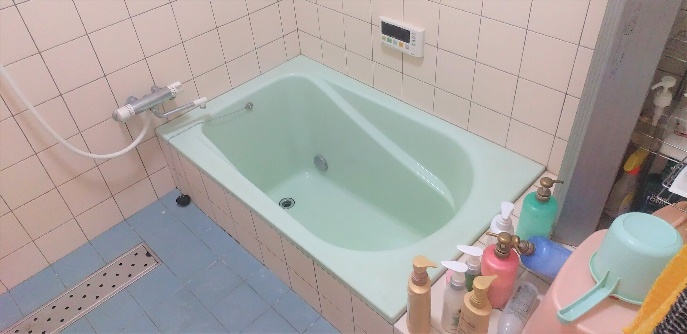 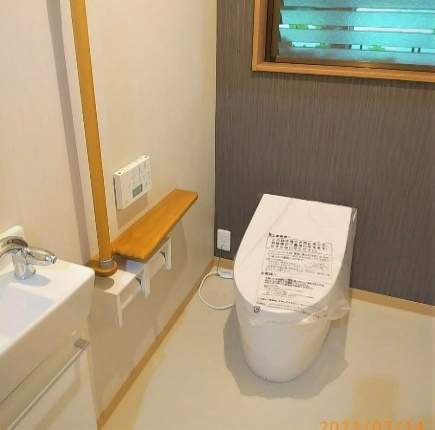 まずはお気軽にお電話ください！
裏面にもお得な情報があります
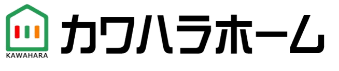 ●お問い合わせから施工までは簡単な４ステップ
TEL　0120-131-478
まずは
お電話ください
現場の調査
＆打ち合わせ
お見積提出
ご契約後
工事開始
お住まいのメンテナンス
お気軽にご相談ください！
暗かった和室が明るいリビングに
キッチン収納にパントリー採用
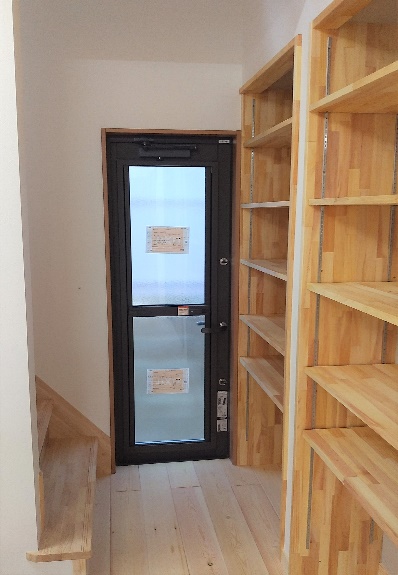 ■室内工事施工事例
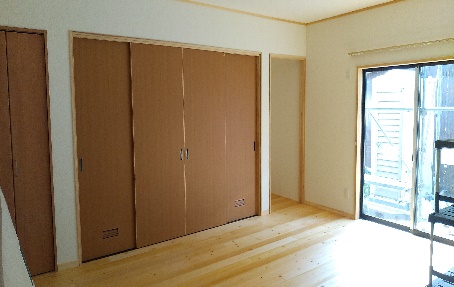 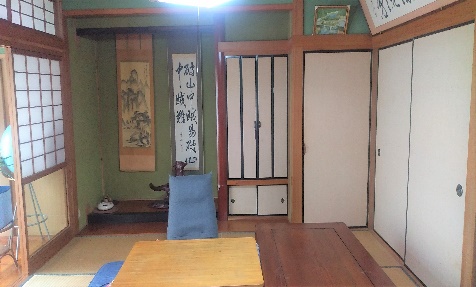 何がどこにあるか分からない。
片付けたいけど、どこから手を付ければいいか分からない。
■整理収納しませんか？
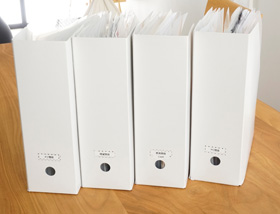 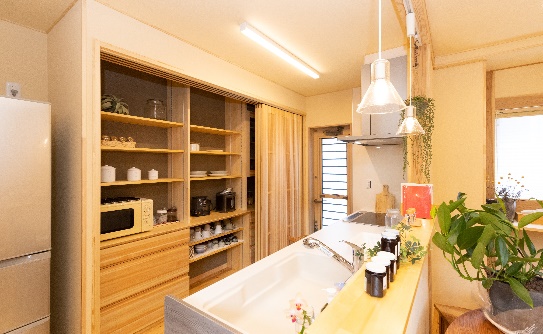 ●収納リフォームのご提案します。ダイソーさんの収納グッズでも収納力抜群ですよ！
片付けをして、安全に快適に住める家にしませんか？コロナに負けず笑顔で頑張りましょう！！
■火災保険が値上がりします。加入できる最長年数も10年から5年に。
火災保険の使い道をきちんと知っておくこともポイントです。「建物のみ」「家財のみ」「建物と家財」で補償内容は違ってくるので、増築・減築・ライフスタイルの変化に応じて保険の見直しをお勧めします。　加入されているのであれば、家の修理に充てて老朽化を防ぎましょう。火災保険を使っても保険料は上がりません。修理費を手出しする前に、補償内容の確認を忘れずに！！　
建物：　門・塀・物置・車庫・ポスト、エアコンやインターホン等、「建物に固定されて動かないもの」
家財：　家具・電化製品・衣類等の「建物内にあり動かせるもの」
事例：　ボールが飛んできて窓が割れた。　車庫入れをして失敗してガレージを壊した。
　　　　落雷・台風・水漏れも補償の対象です！
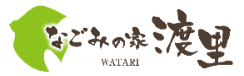 モデルハウス2号館
日田市清岸寺町（シュープラザ裏）
お問い合わせ先
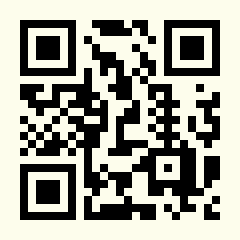 〒877-0062
大分県日田市上野614番地
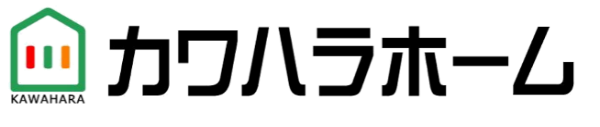 https://www.Kawahara-home.com